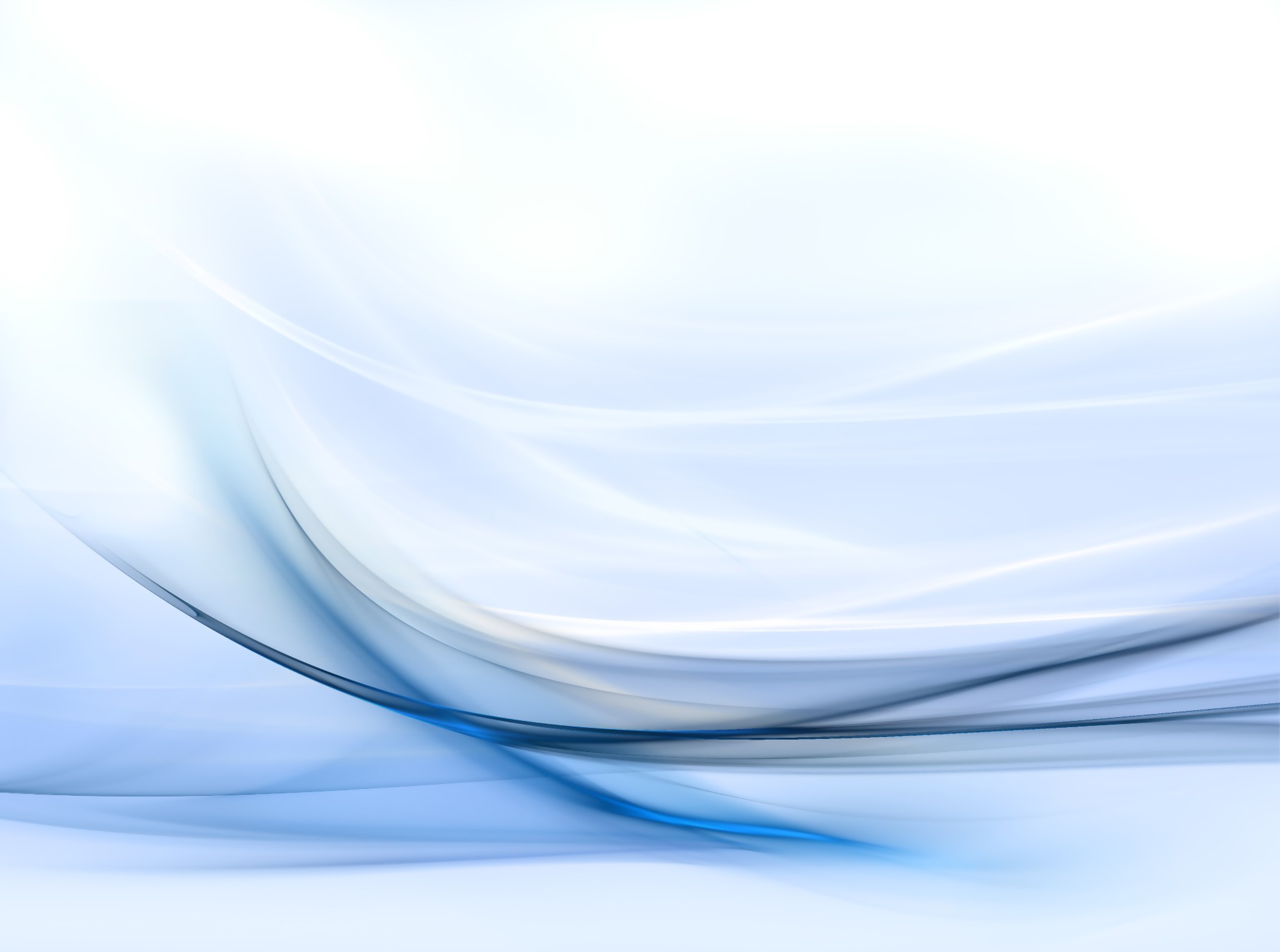 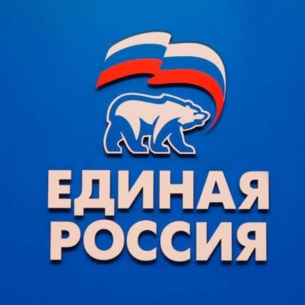 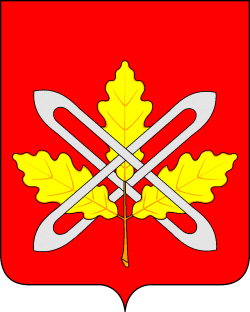 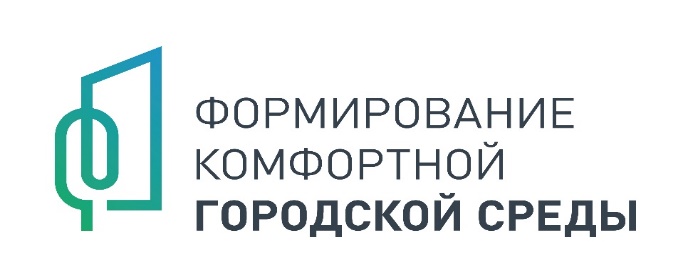 АДМИНИСТРАЦИЯ 
ГОРОДА КОСТЕРЕВО ПЕТУШИНСКОГО РАЙОНА
УЧАСТИЕ  МУНИЦИПАЛЬНОГО ОБРАЗОВАНИЯ ГОРОД КОСТЕРЕВО 
В НАЦИОНАЛЬНОМ ПРОЕКТЕ 
«ЖИЛЬЕ И ГОРОДСКАЯ СРЕДА»
В 2021 ГОДУ
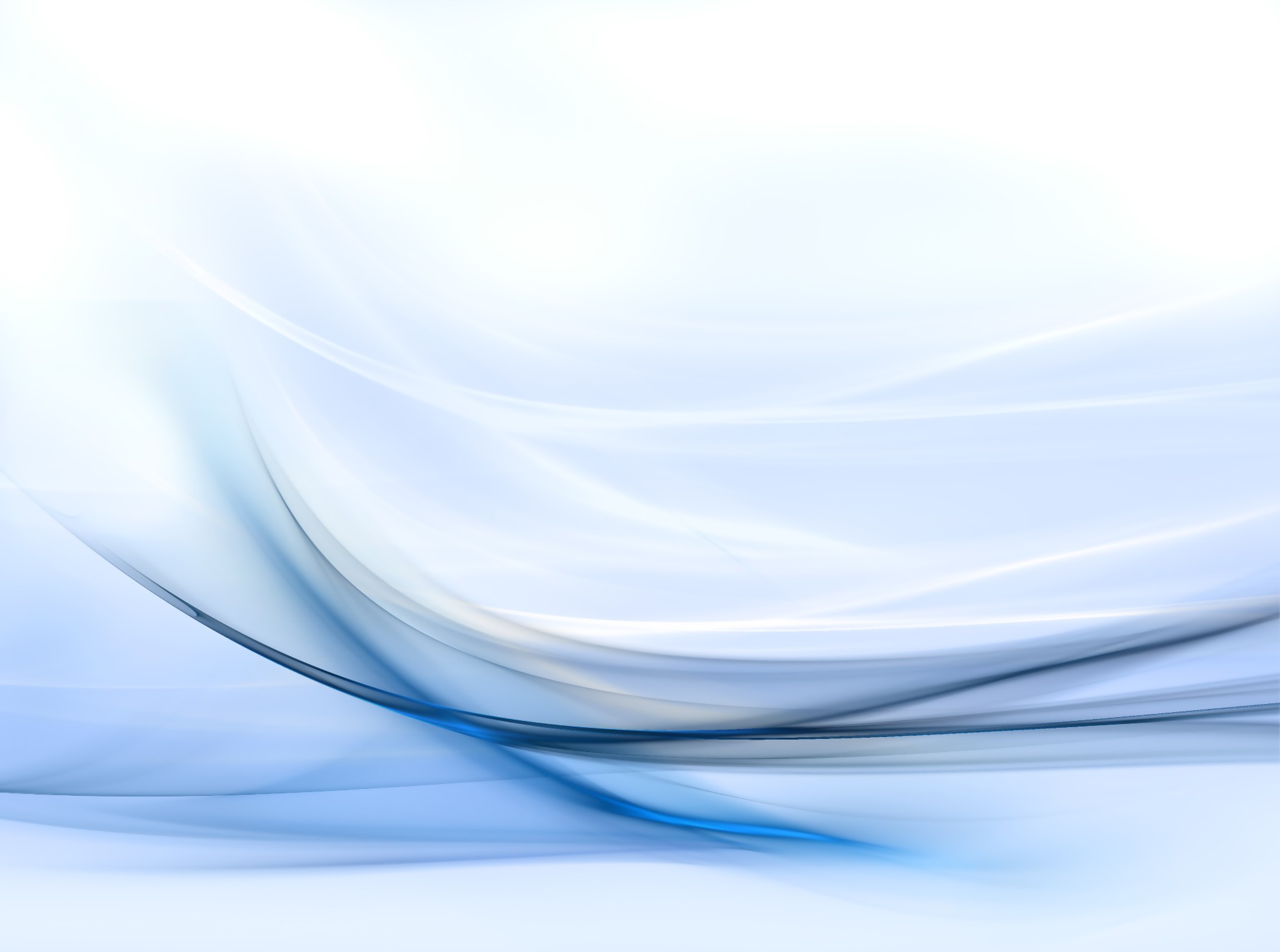 АДРЕСНАЯ ПРОГРАММА, УТВЕРЖДЕНА ПОСТАНОВЛЕНИЕМ АДМИНИСТРАЦИИ ВЛАДИМИРСКОЙ ОБЛАСТИ ОТ 30.08.2017 № 758 
«БЛАГОУСТРОЙСТВО ТЕРРИТОРИЙ МУНИЦИПАЛЬНЫХ ОБРАЗОВАНИЙ ВЛАДИМИРСКОЙ ОБЛАСТИ»
Формирование комфортной городской среды
На 2021 год включена общественная территория – парк, расположенный по адресу: г. Костерево, ул. Писцова, д. 26. 
 
Финансирование проекта составило – 4 618 345,78 руб.
из них:
средства федерального бюджета – 4 137 658,00 руб.
средства областного бюджета – 84 442,00руб.
средства местного бюджета  – 396 245,78 руб.
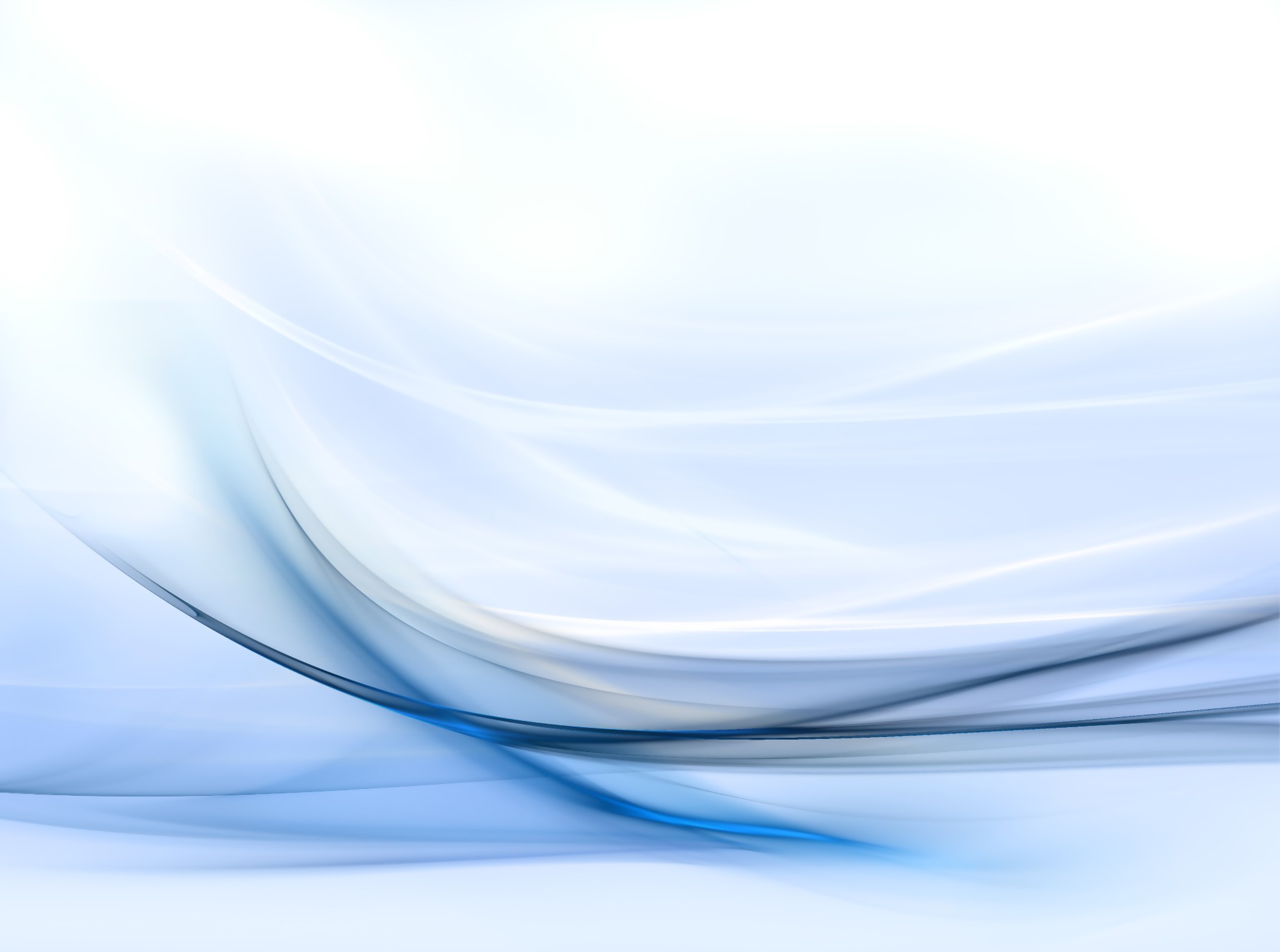 БЛАГОУСТРОЙСТВО ПАРКА, РАСПОЛОЖЕННОГО ПО АДРЕСУ: 
Г. КОСТЕРЕВО, УЛ. ПИСЦОВА, Д. 26,
ПЛАНИРУЕМОЕ В 2021 ГОДУ
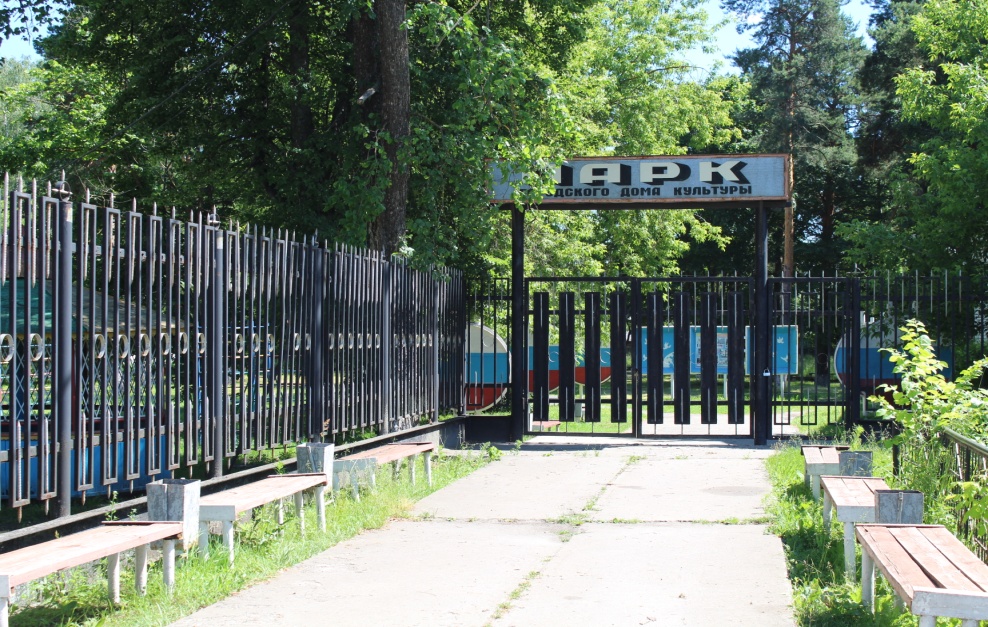 Характеристики парка:площадь - 19552 м2
Ремонтируемая площадь – 4470 м2
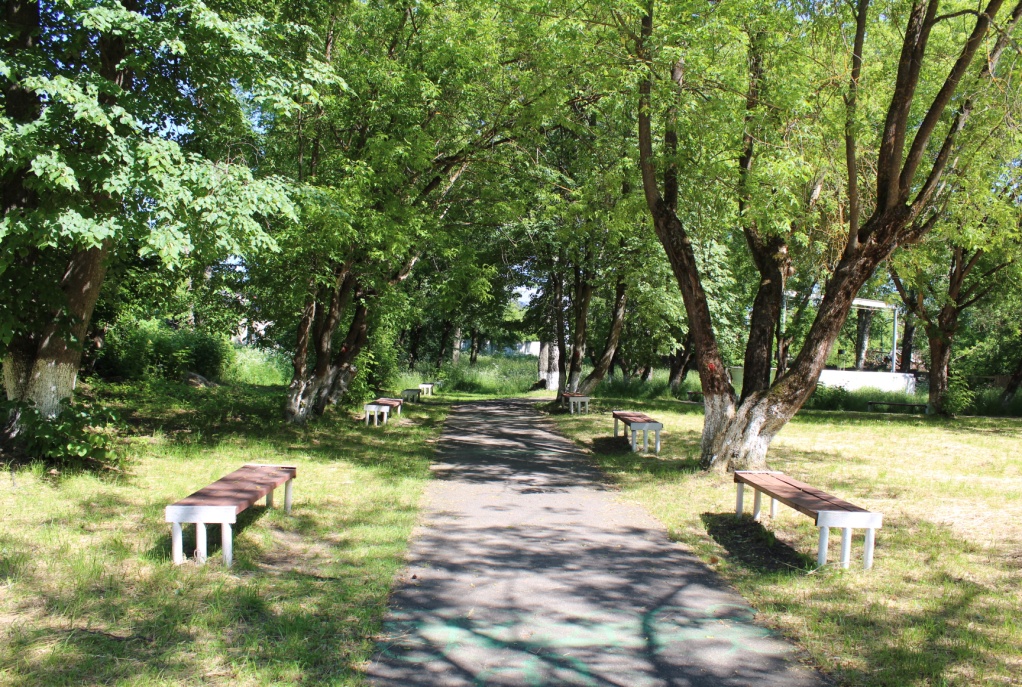 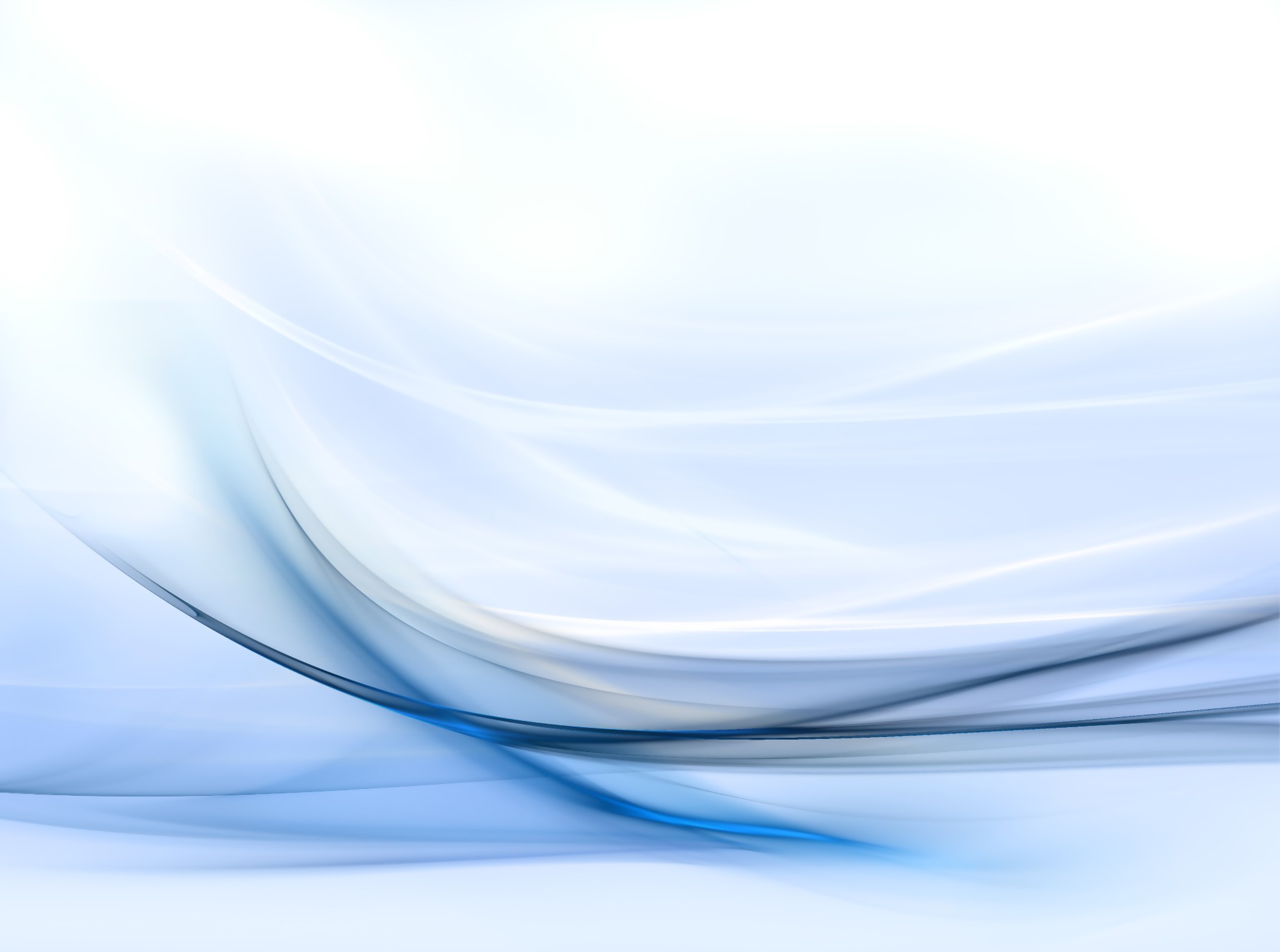 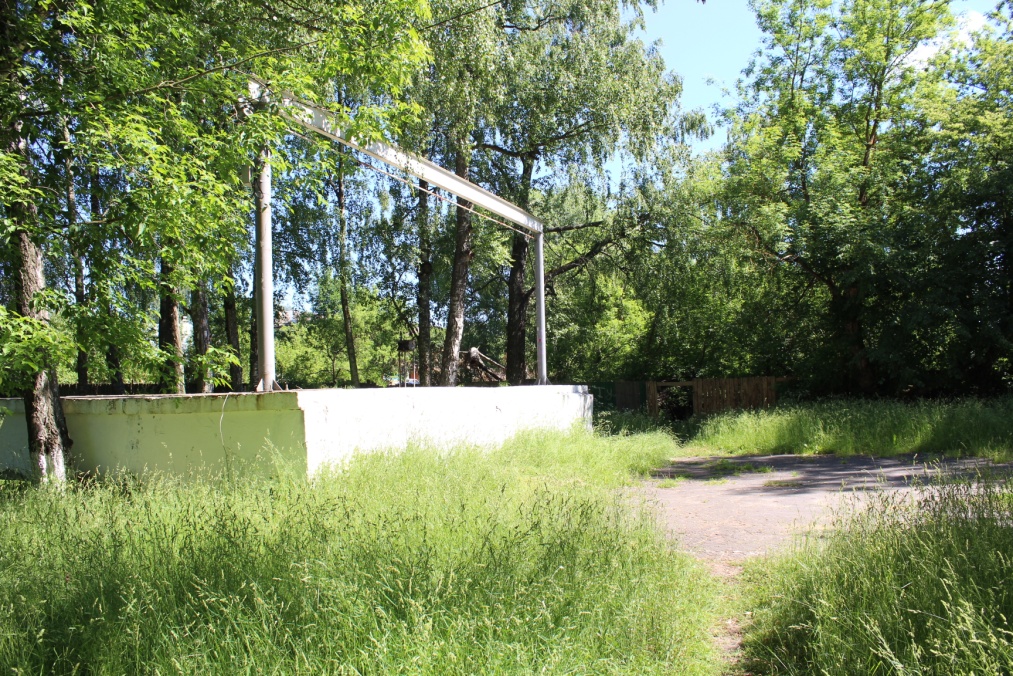 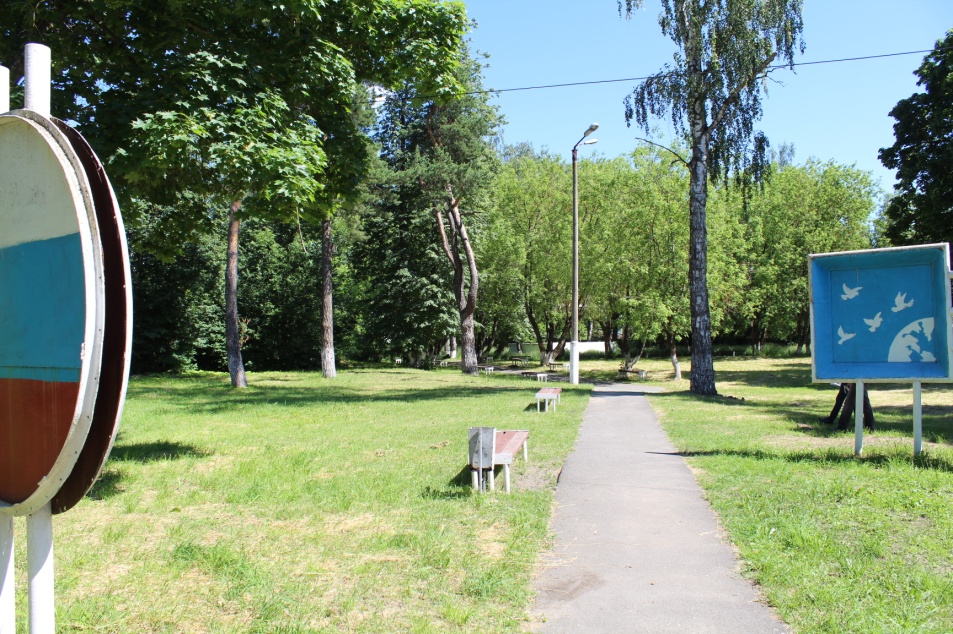 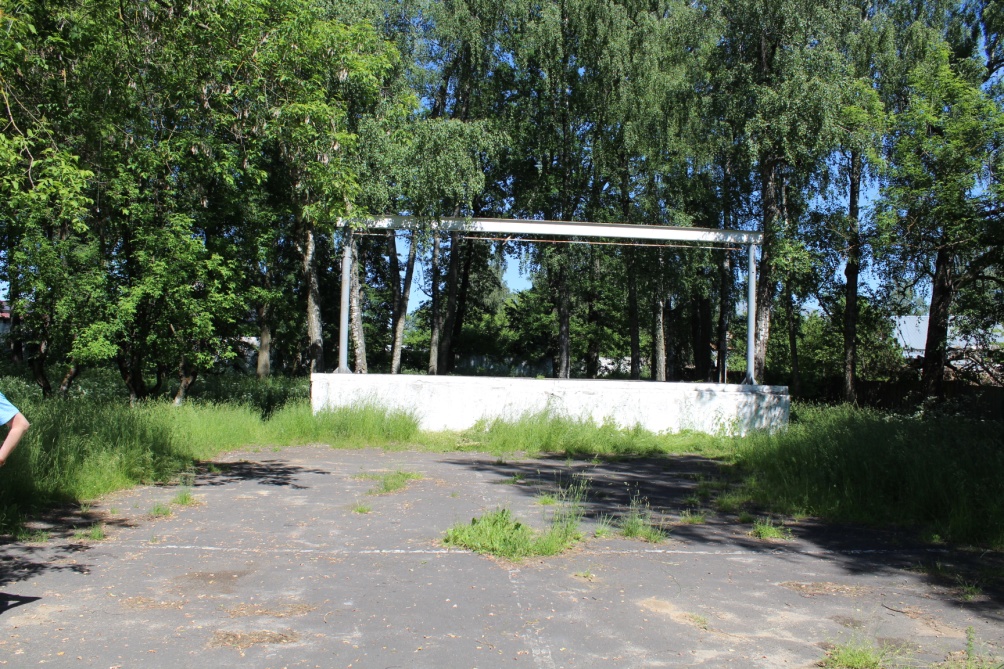 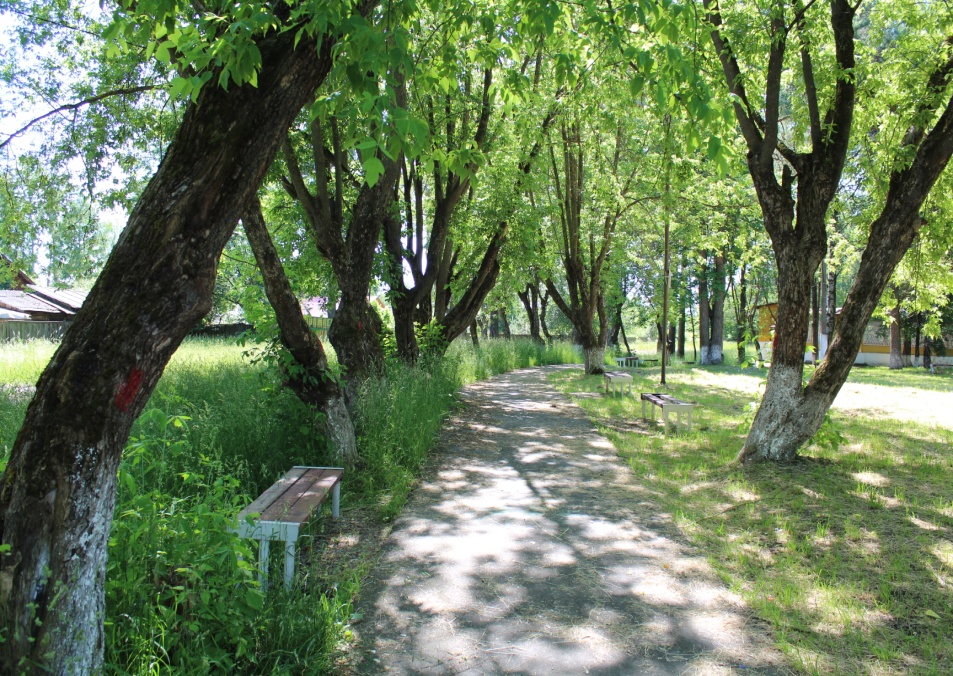 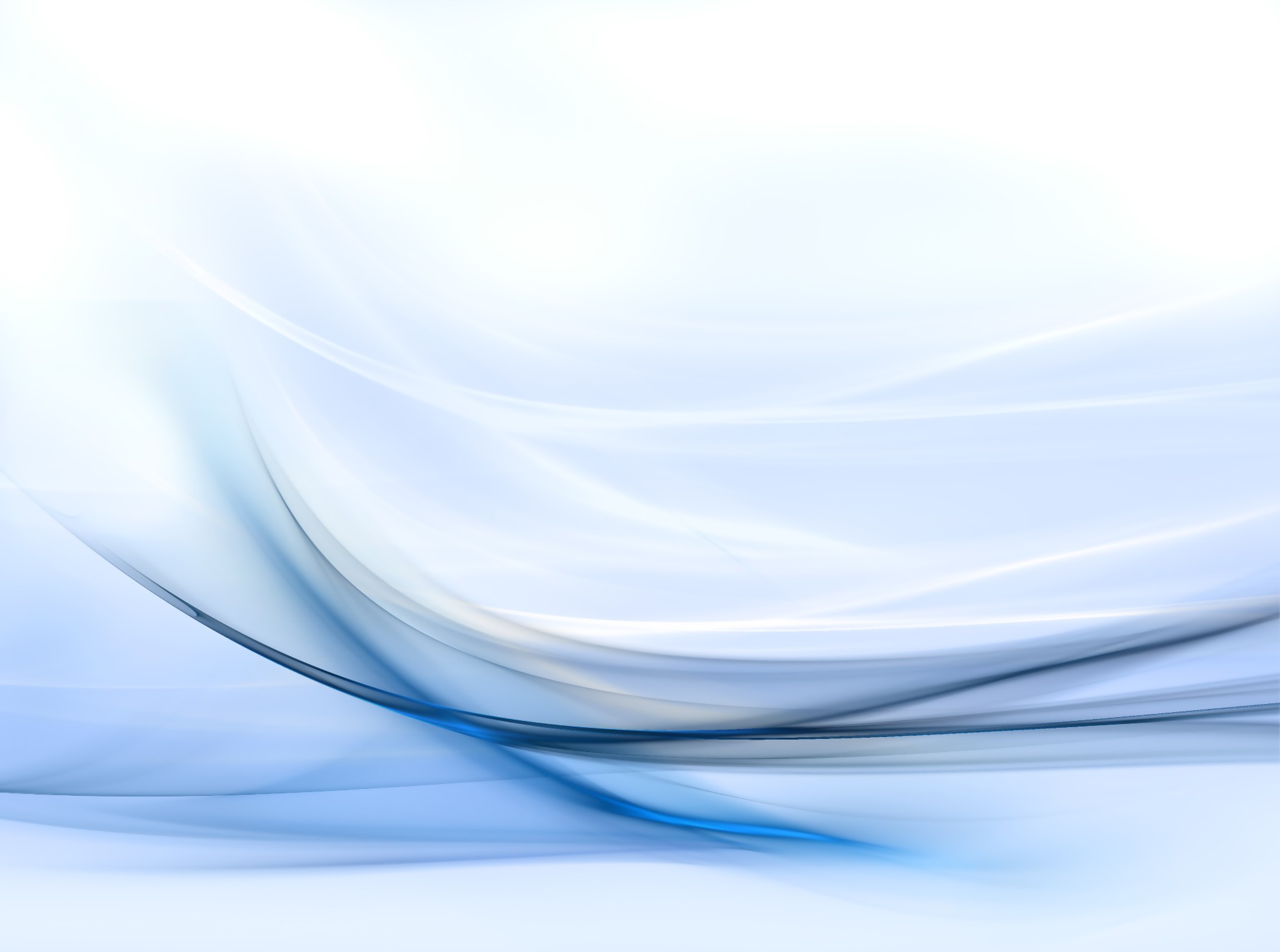 ДИЗАЙН-ПРОЕКТ ПАРКА, РАСПОЛОЖЕННОГО ПО АДРЕСУ: 
Г. КОСТЕРЕВО, УЛ. ПИСЦОВА, Д. 26,
ПЛАНИРУЕМОЕ В 2021 ГОДУ
Схема планирования земельного участка
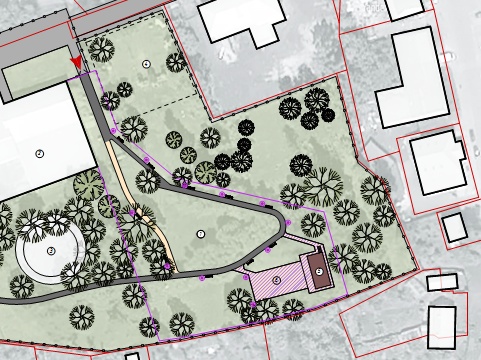 В процессе благоустройства территории парка планируется выполнить следующие работы: 
     - устройство асфальтированных прогулочных дорог и тротуаров;
     - установка малых архитектурных форм:
       лавочки – 10шт., 
        урны – 10 шт.,
        элементы уличного освещения – 12 объектов;
      - устройство сцены.
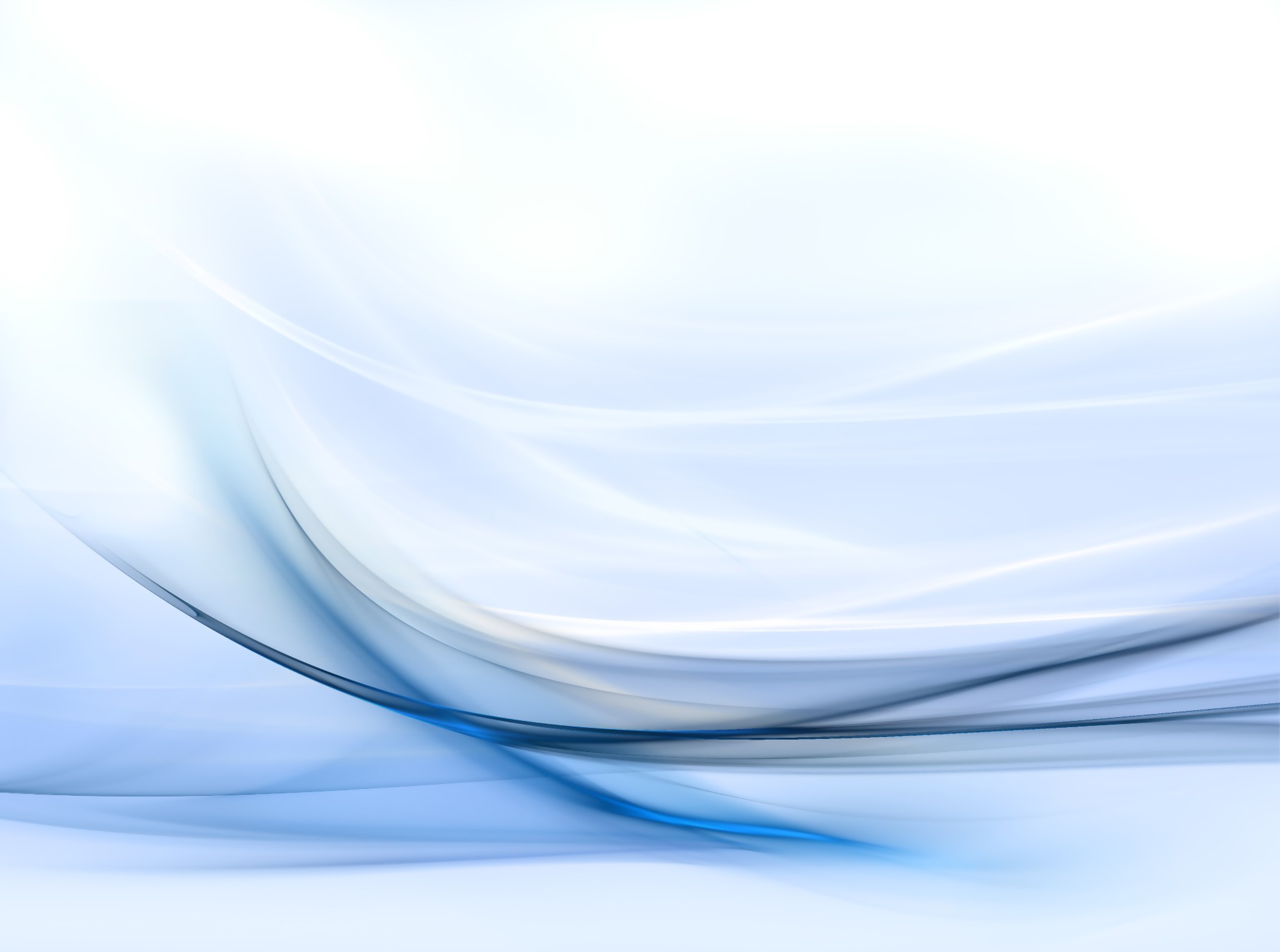 ДИЗАЙН-ПРОЕКТ ПАРКА, РАСПОЛОЖЕННОГО ПО АДРЕСУ: 
Г. КОСТЕРЕВО, УЛ. ПИСЦОВА, Д. 26,
ПЛАНИРУЕМОЕ В 2021 ГОДУ
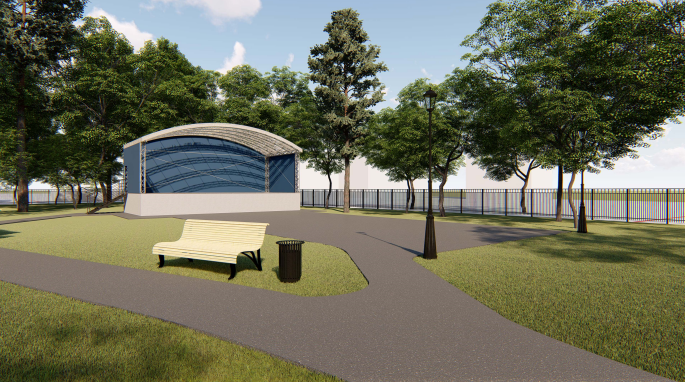 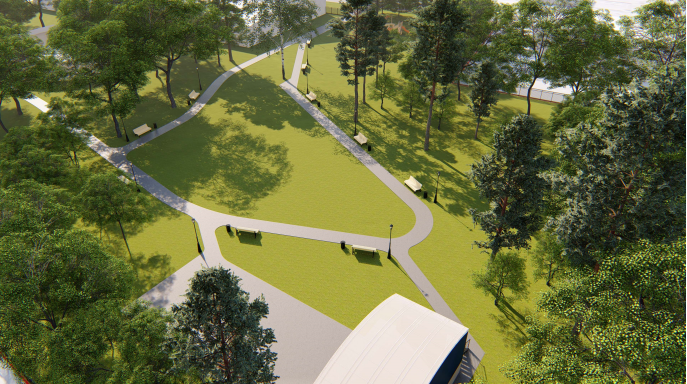 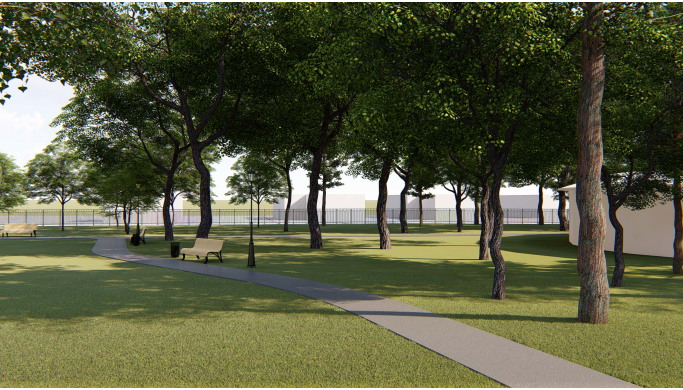 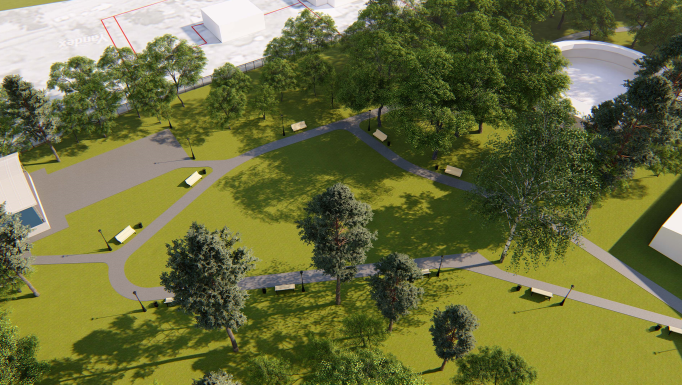 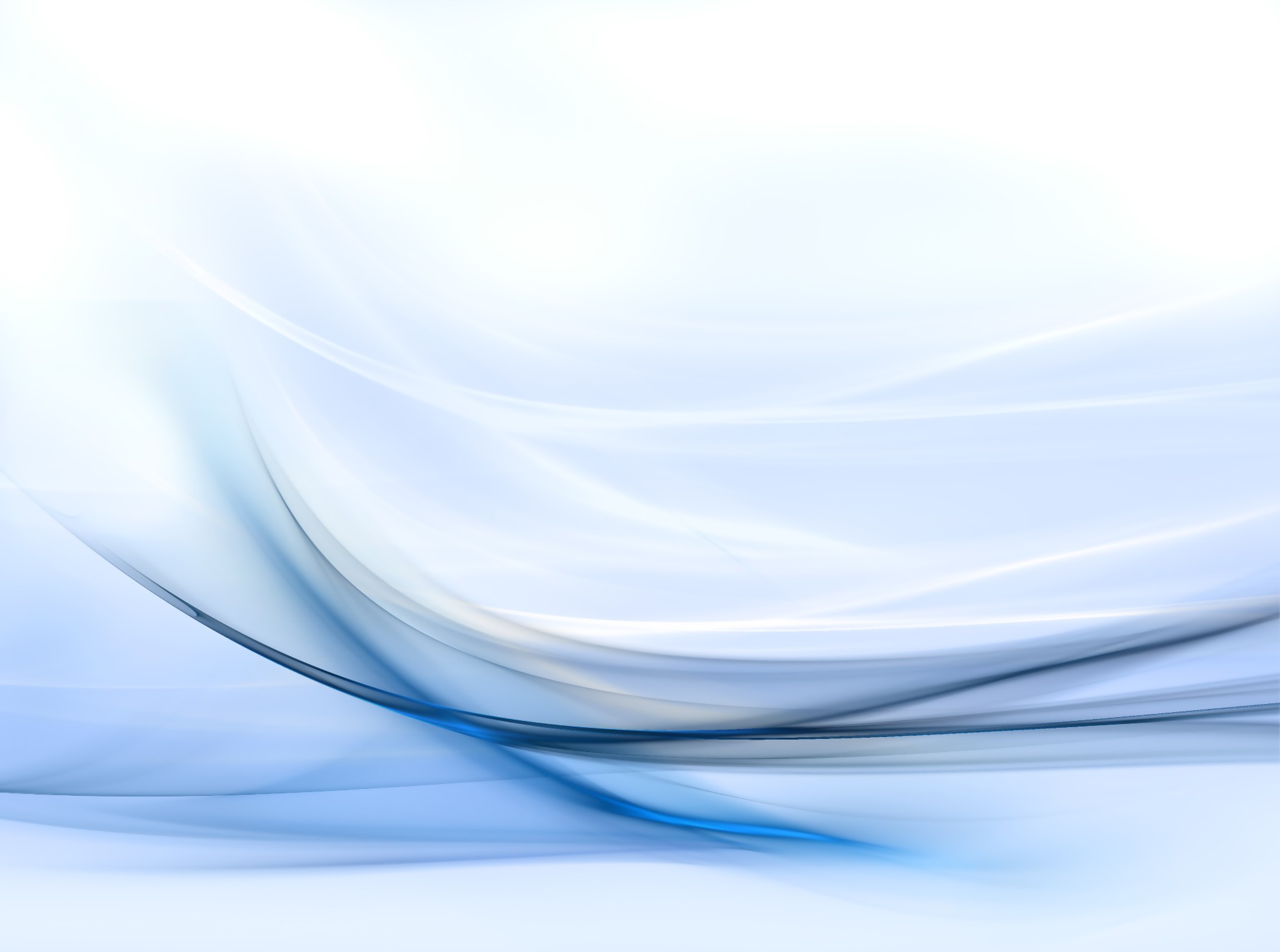 Обеспечение устойчивого сокращения непригодного для
 проживания жилищного фонда
Федеральный закон от 21.07.2007 № 185-ФЗ «О Фонде содействия реформированию жилищно-коммунального хозяйства»; 
     Постановление администрации Владимирской области от 28.03.2019 № 235 «Об утверждении областной адресной программы «Обеспечение устойчивого сокращения непригодного для проживания жилищного фонда Владимирской области»; 
     Муниципальная программа «Обеспечение устойчивого сокращения непригодного для проживания жилищного фонда муниципального образования город Костерево», утвержденная постановлением администрации города Костерево Петушинского района от 16.04.2019    № 144.
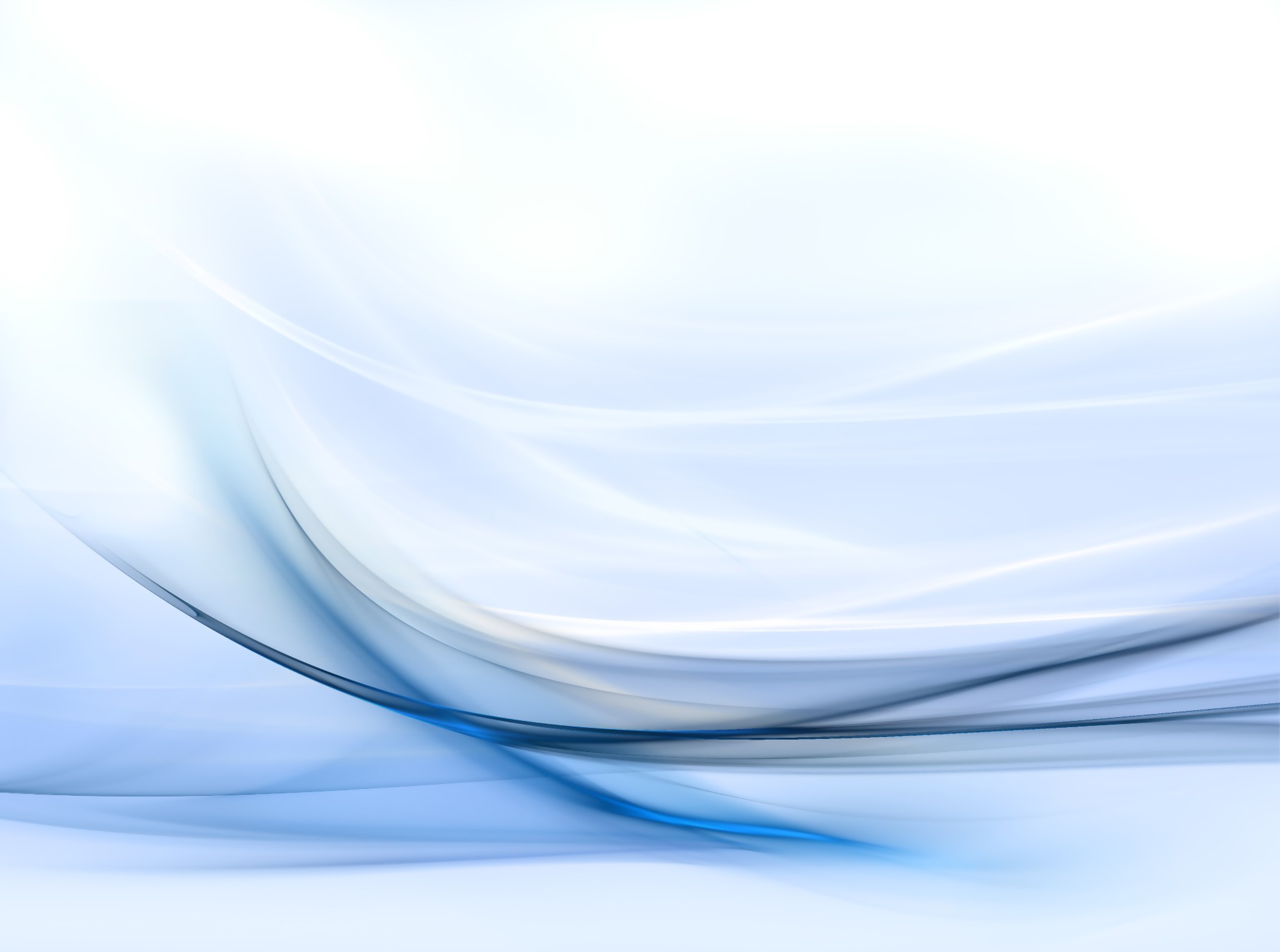 Обеспечение устойчивого сокращения непригодного для
 проживания жилищного фонда
Финансирование проекта на 2021 год  составляет – 
4 733 061,76 рублей
из них:
средства федерального бюджета – 4 638 448,76 руб.
средства областного бюджета – 70 795,93 руб.
средства местного бюджета  – 23 617,07 руб.
В первом квартале 2021 года заключено 1 соглашение об изъятии жилого помещения  на сумму 681 049,63 руб.
Заказаны независимые оценки на 4 жилых помещения.